VDD
0V
D
D vai p/ saida
segura o dado
D
D
Vamos representar um Latch como um bloco
D
Q
D-LATCH
sensível ao nível alto
Q
D
Q
sensível ao nível baixo
D-LATCH
Q
D’
Q
D-LATCH2
VDD
D
0V
D-LATCH1
Implementação de um D Flip-Flop
Flip-Flop são circuitos sensíveis a borda 
D-Flip-Flop sensível a borda de subida
D-latch2 conduz e passa D’ para Q
D_latch1 conduz e passa D para D’
VDD
0V
Implementação de um D Flip-Flop
D
t-setup
t-hold
t-setup: intervalo de tempo, antes da borda, durante o qual o dado de entrada deve estar estável
t-hold: intervalo de tempo, apos a borda, durante o qual o dado deve se manter estável
VG
Utilização do NMOS p/ implementar Chave
VGS < VTN: transistor corta (chave aberta)
(se VG = 0V e a entrada for menor do que -VTN o transistor conduzirá, mas nesse caso, provavelmente os diodos source/bulk e dreno/bulk também conduzem. Não é uma situação usual)
VGS > VTN ou Vin<(VG-VTN) transistor conduz (chave fechada)
(se VTN= 0.5V e VG=3V, o transistor conduz para tensoes de entrada Vin<2,5V. Se Vin>2,5V, a Vout atinge 2,5V e entao o trasistor corta )
Conclusão: chave boa para passar sinais inferiores a (VG-VTN)
VIN
Vout
VIN
Utilização do NMOS p/ implementar Chave
Podemos esbocar o grafico de RCH, resistencia da chave, em função de Vin
Transistor Corta
RCH
RCH é variável e cresce muito quando Vin se aproxima de (VG-VTN)
VIn
(VG -VTN)
VG
Utilização do PMOS p/ implementar Chave
VGS > VTP: transistor corta (chave aberta)
(se VG=VDD e a entrada for maior do que (VDD+|VTP|) o transistor conduzirá, mas nesse caso, provavelmente os didos source/bulk e dreno/bulk também conduzem. Não é uma situação usual)
VGS < VTP ou Vin>(VG-VTP) transistor conduz (chave fechada)
(caso VTP= -0.5V e VG=0V, o transistor conduz para tensões de entrada Vin > 0,5V. Se Vin <0,5V, a Vout atinge 0,5V e entao o trasistor corta )
Conclusão: chave boa para passar sinais superiores a |VTP|
VIN
Vout
VIN
VDD
Utilização do PMOS p/ implementar Chave
Podemos esbocar o grafico de RCH, resistencia da chave em função de Vin
Transistor Corta
RCH
RCH é variável e cresce muito quando Vin se aproxima de |VTP|
VIn
-VTP
Implementação de Latches
nível degradado
nível degradado
D
D
VDD
restaura nível
restaura nível
VDD
Latch sensível a nivel alto com chaves NMOS
Latch sensível a nivel baixo com chaves PMOS
Como implementar uma Chave
NMOS bom para passar tensões baixas 
PMOS bom para passar tensoes altas
Chave CMOS
São utilizados um NMOS e um PMOS
Chave CMOS
A resistencia varia menos do que nos casos anteriores. Chave CMOS é a melhor forma de implementar
PMOS
NMOS
RCH
CMOS
VIn
(VG -VTN)
-VTP
Chave CMOS
A redistribuiçaõ de cargas é atenuada em chaves CMOS
cargas negativas, elétrons, formam o canal do NMOS
cargas positivas, lacunas, formam o canal do transistor PMOS
na redistribuição parte das cargas negativas são canceladas pelas positivas
Caminho Critico
Circuitos lógicos sequenciais podem ser vistos como blocos de armazenamente e entre eles blocos lógicos. A partir dos tempos de propagação dos blocos pode-se determinar qual o minimo periodo de clock que pode ser usado
Registrador
Registrador
Registrador
LOGICA
COMBINACIONAL
LOGICA
COMBINACIONAL
CLOCK
Caminho Critico
Suponha o circuito abaixo, parte de um circuito sequencial. Determinemos o caminho critico dessa porção.
Tp1=0.1ns
Tp2=0.2ns
Tp3=0.12ns
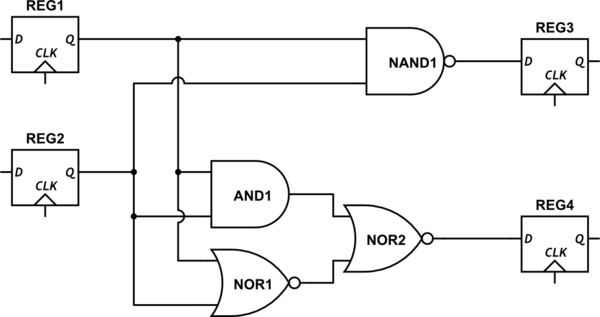 caminho2
Tp1=0.1ns
Tp5=0.13ns
Tp2=0.2ns
caminho1
caminho3
Tp4=0.15ns
Tp4=0.15ns
Caminho Critico
Considere o Caminho1
Quando vem uma borda do clock, o sinal deve sair do registrador1, passar pelo AND1 e pelo NOR2 e chegar registrado4 antes da proxima borda do clock.
Assim teremos que 
T > Tp1+Tp5+Tp4= 0,38ns
Tp1
Tp5
Tp4
3,0 V
CLK
0V
T
Caminho Critico
Da figura, vemos que ha tres caminhos que se inciam no registrador1 .
Além do caminho1, teremos 
caminho2: T >  Tp1+Tp3 = 0,22ns
caminho3: T > Tp1+Tp4+Tp4 = 0,4ns

Ha ainda outos tres caminhos possiveis se iniciando no registrador2 (nao indicados na figura)
Analisando-se todos os caminhos, é fácil ver que o mais longo é o caminho3 e que T> 0.4ns, ou Freq< 2.5 GHz. Essa caminho mais longo é o chamado caminho critico. Para se aumentar a velocidade de um circuito, os caminhos criticos devem ser achados e modificados
Caminho Critico
Mais alguns parametros são relevantes para calculo do caminho critico. Um deles é o tsetup dos registradores; outro é o jitter do clock.
O sinal de clock tem uma ‘oscilação’ como indicado abaixo devido à ruidos
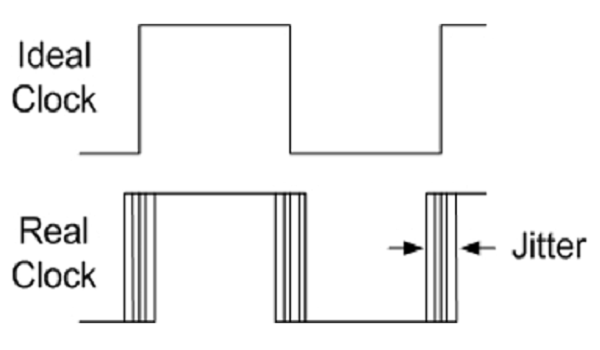 tj
tj
Caminho Critico
Suponha que é dado tj= 0.05ns e os tsetup dos registradores.
Tp1=0.1ns
tsetup =0.05ns
Tp2=0.2ns
tsetup =0.06ns
Tp3=0.12ns
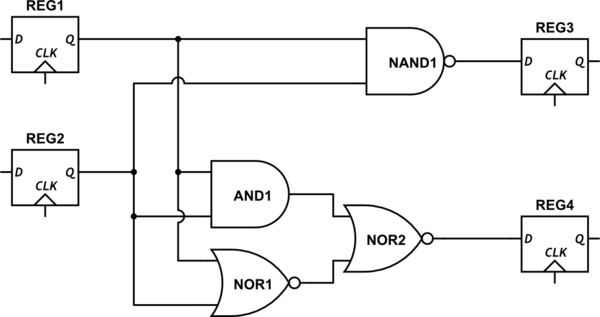 Tp5=0.13ns
Tp1=0.1ns
tsetup =0.05ns
caminho3
Tp4=0.15ns
Tp2=0.2ns
tsetup =0.06ns
Tp4=0.15ns
Agora o T minimo será 
caminho3: T > Tp1+Tp4+Tp4+2tj+tsetup =0,56ns
Caminho Critico
Suponha que é dado tj= 0.04ns e os tsetup dos registradores.
Tp1=0.1ns
tsetup =0.05ns
Tp2=0.2ns
tsetup =0.06ns
Tp3=0.12ns
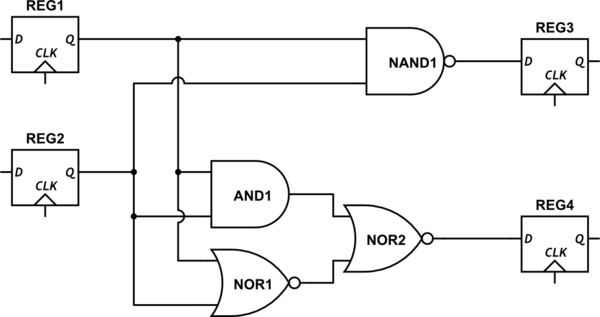 Tp5=0.13ns
Tp1=0.1ns
tsetup =0.05ns
caminho3
Tp4=0.15ns
Tp2=0.2ns
tsetup =0.06ns
Tp4=0.15ns
Qual o T minimo?